Pr t  typer
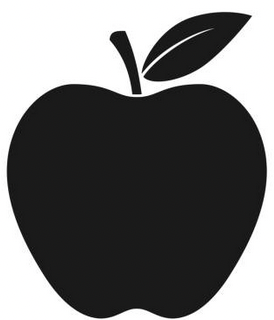 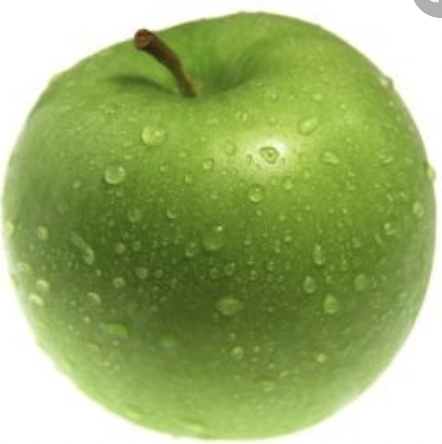 Man 9/5-22
In 1060
Eple
Andre iterasjon
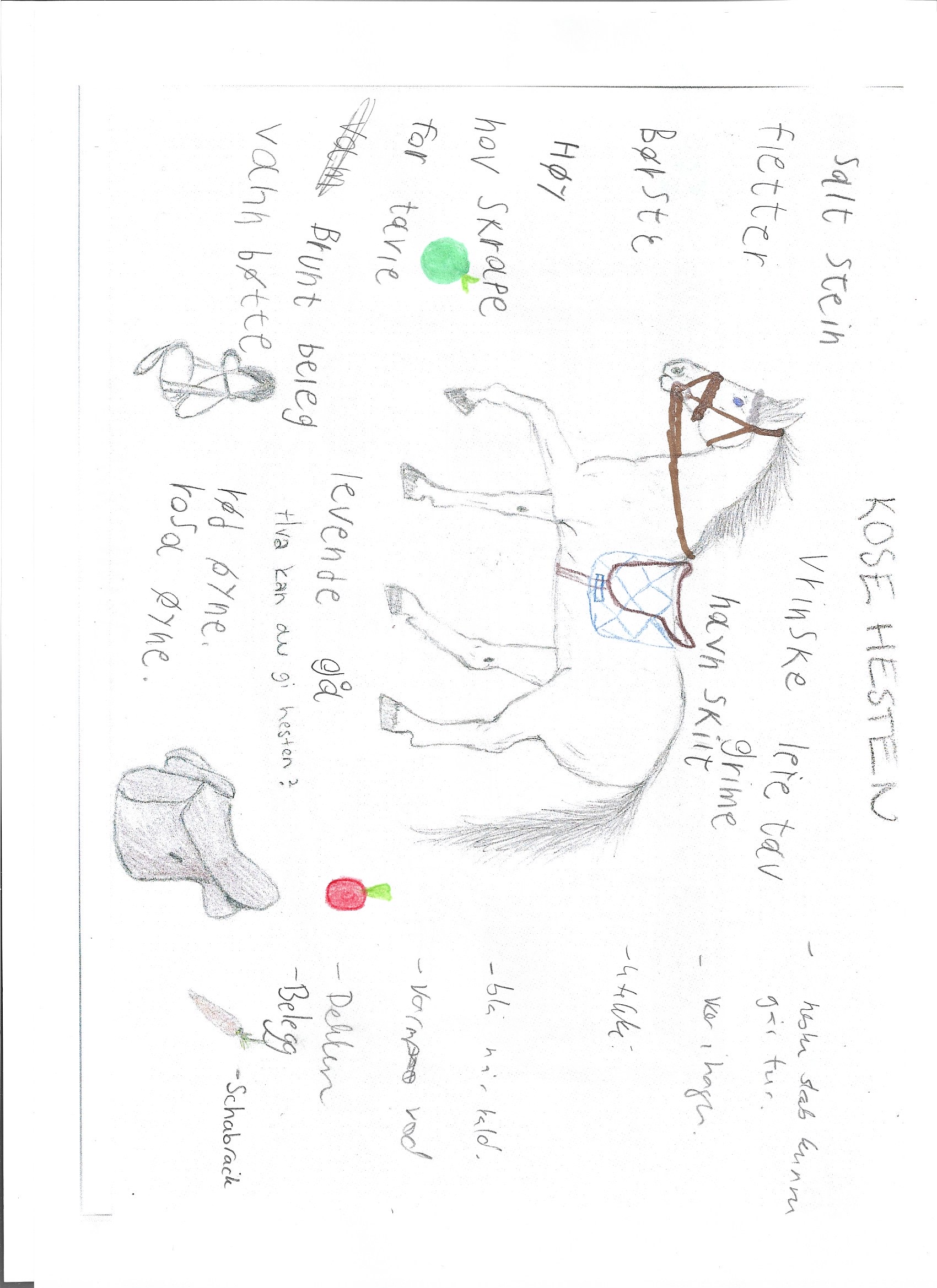 Valgt som en av fire ulike skisser
Samskaping
W
O
R
K
S
H
O
P
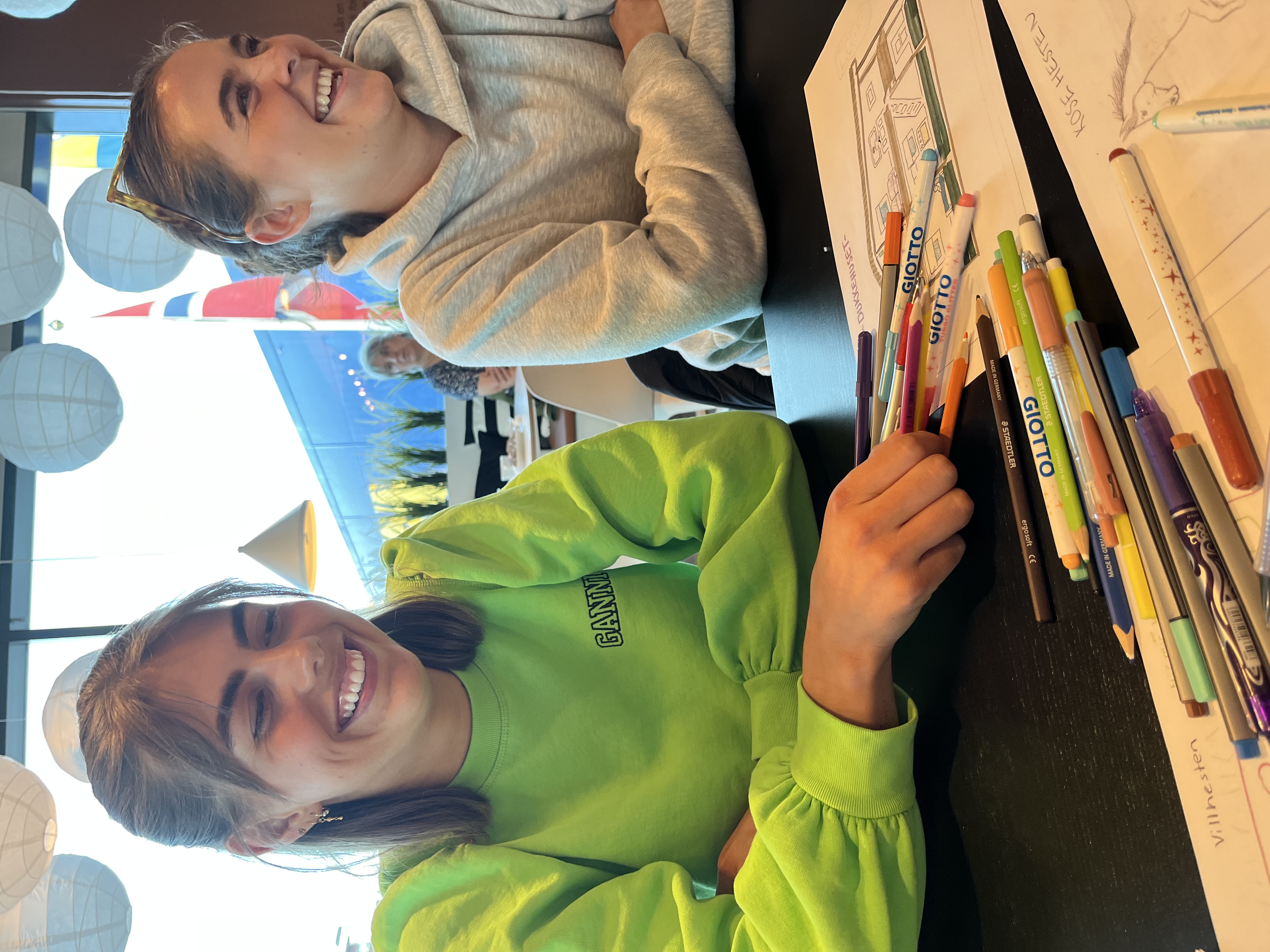 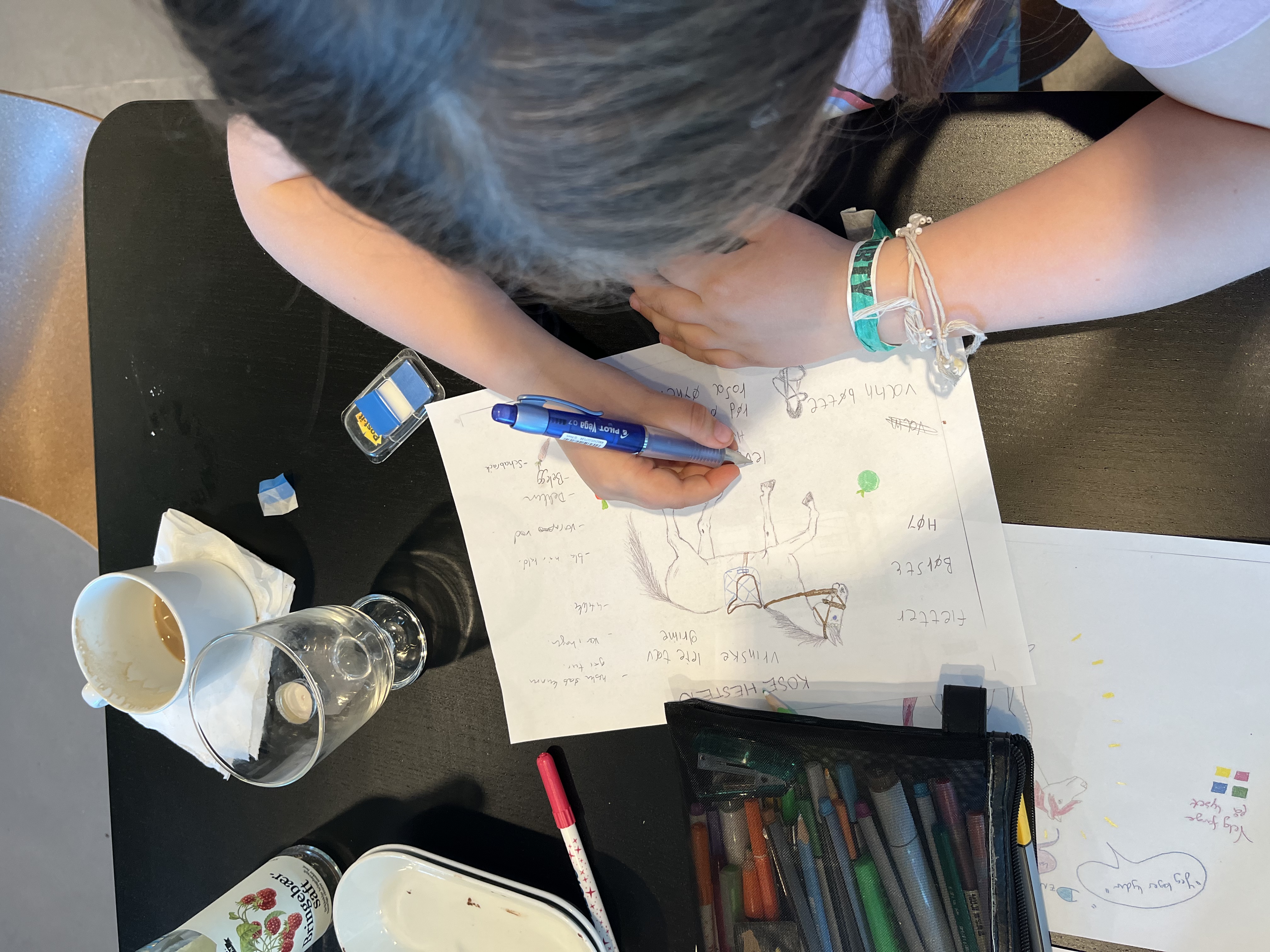 Formkonsept
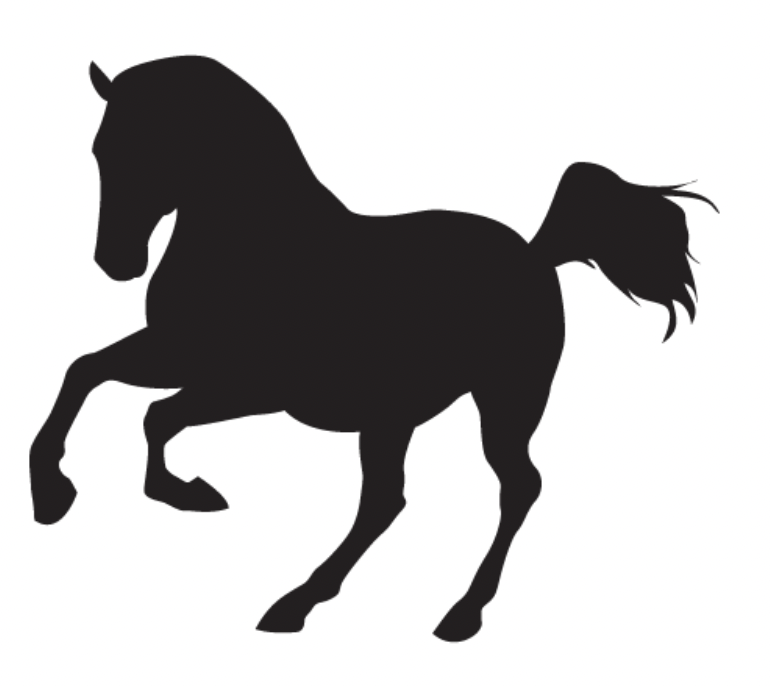 Konsept: 

En bærende designidé som gir designerne støtte i alle valgene som må tas underveis i arbeidet

- Bratteteig 2021, s 47
Rolle - prototype
«Leken er ikke en kopi av virkeligheten, men en fortolkning»
By 2009, s208


Vår bruker vil:
Leke alene
Leke sammen
Rolleprototype:
Kommer
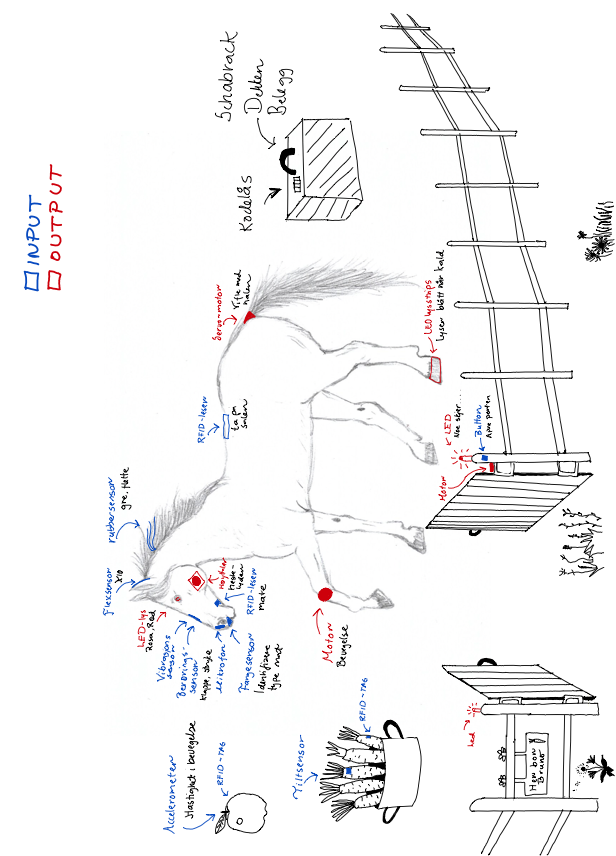 Implementasjon
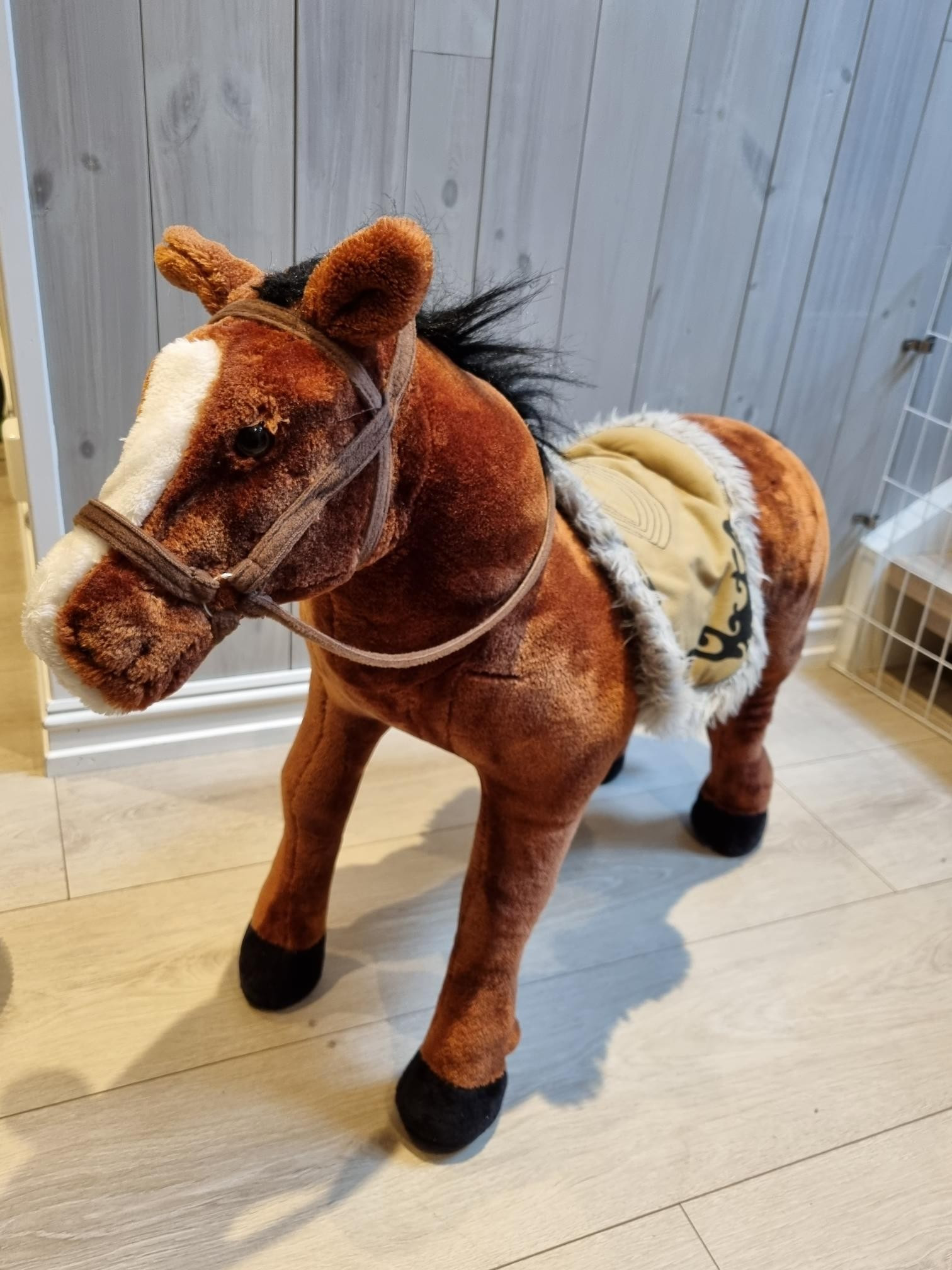 Brikolasje     Bricolage
«det å hente inn ting, skriftlig stoff osv. som andre har laget før, for gjenbruk etter eget behov 

noe som er satt sammen av slikt innhentet stoff»

- Guttu T., Gundersen D., Wangensteen B., 2022
[Speaker Notes: Isopor
Bricolage: Pimpe en gyngehest
Kle i stoff
Bygge ramme i tre
Sveise ramme
3D-printe deler og lime sammen
Tyngdepunkt
Bevegelse]
Touch – and – feel prototype
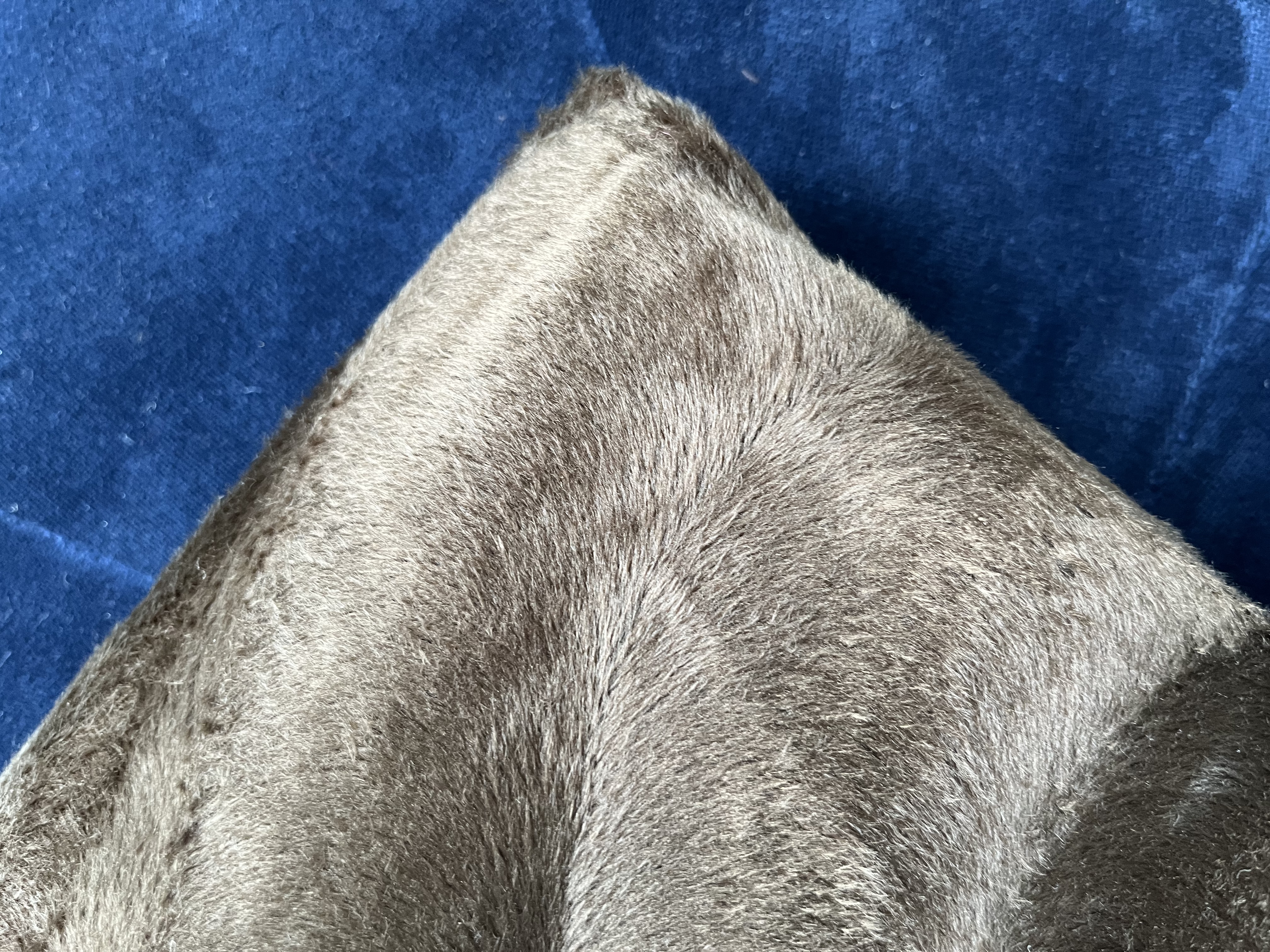 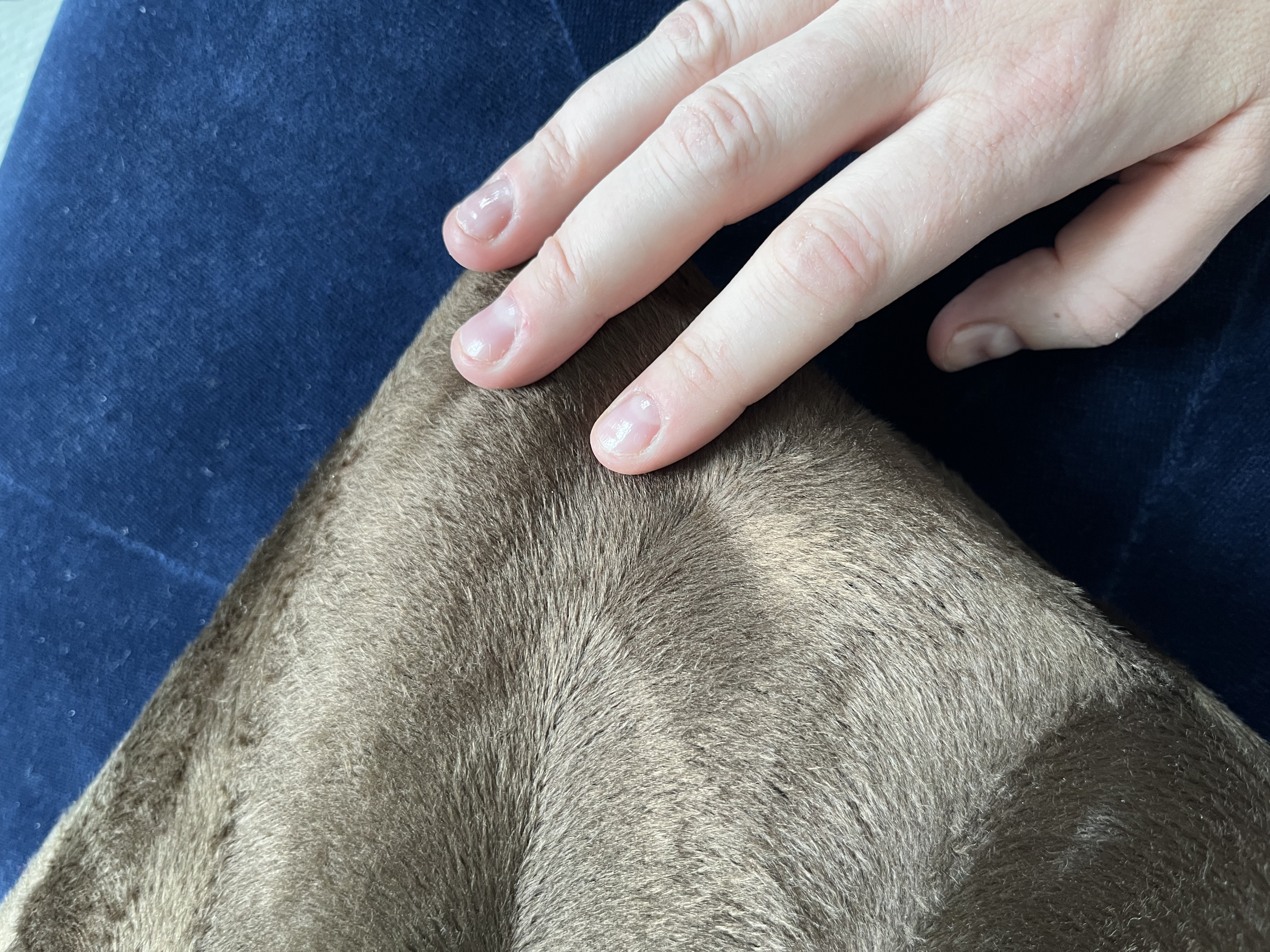 Visjon
Utvikling av tenking gjennom lek

Barna prøver ut deler av virkeligheten i sin egen form. De kopierer, tolker og produserer. Siden barnet kan kan skape en imaginær eller fiktiv situasjon, er leken også et middel for å utvikle abstrakt tenkning
					   	         	 -  Eg  2009,  s 208 

Leken har en estetisk form. Forvandling, bagatellisering, og overdrivelse er typiske trekk –akkurat som i fantasiprosesser generelt
				              		- Vygotskij , i Eg  2009,  s 208
[Speaker Notes: Lærevirksomheter (7-11 år): Barn utvikler teoretiske tilnærminger til tingenes verden, en funksjon som innebærer at de tenker over virkelighetens objektive lover og begynner å forstå de objektive forutsetningene for abstrakt teoretiske tenkning
- Vygotskij og Elkonin i, von Tetzchner 2012, s 244.]
Designidé
Designidé: Samlebetegnelse på det designere ønsker å oppnå og ser for seg i løpet av arbeidet, som inkluderer visjon, konsept og formkonsept
Bratteteig 2021, s 51


Visjon og formkonsept har blitt til underveis
Mål at dette skal være nyttig for oss i prosessen
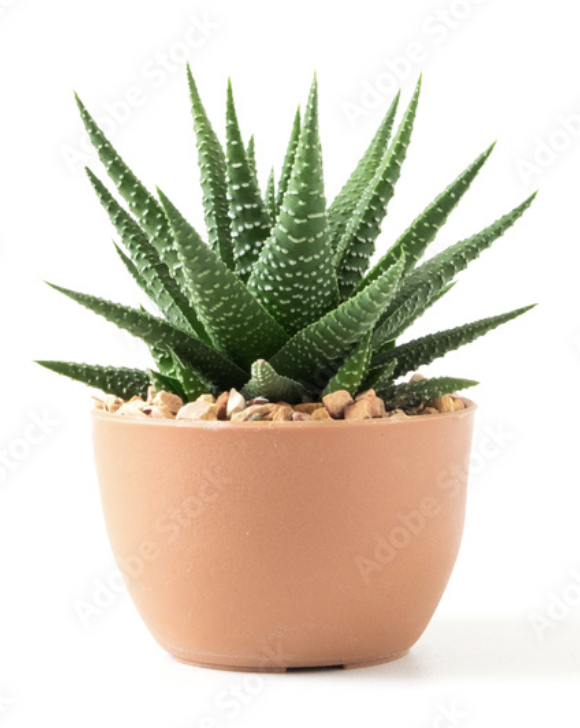 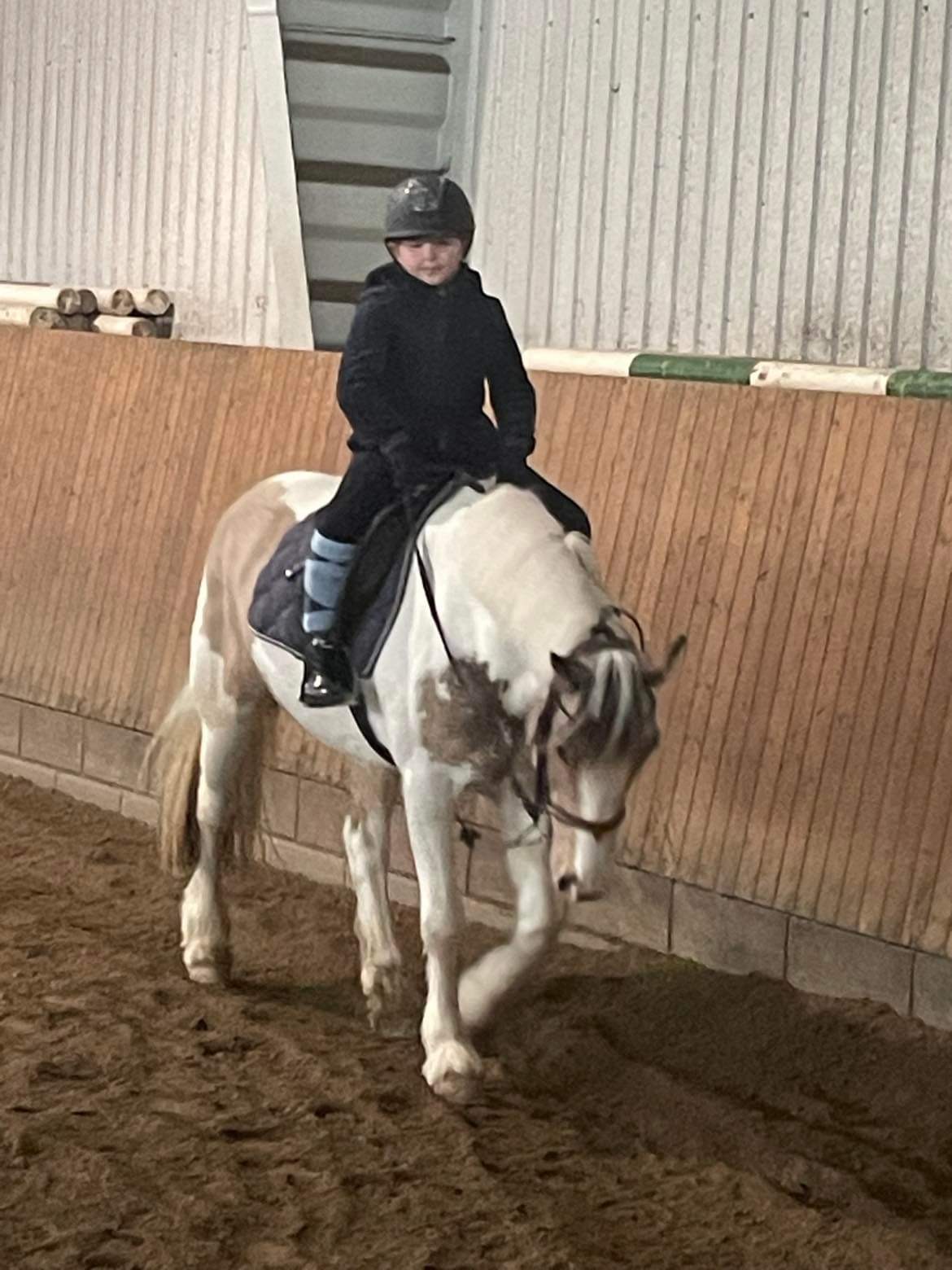 Evaluering videre
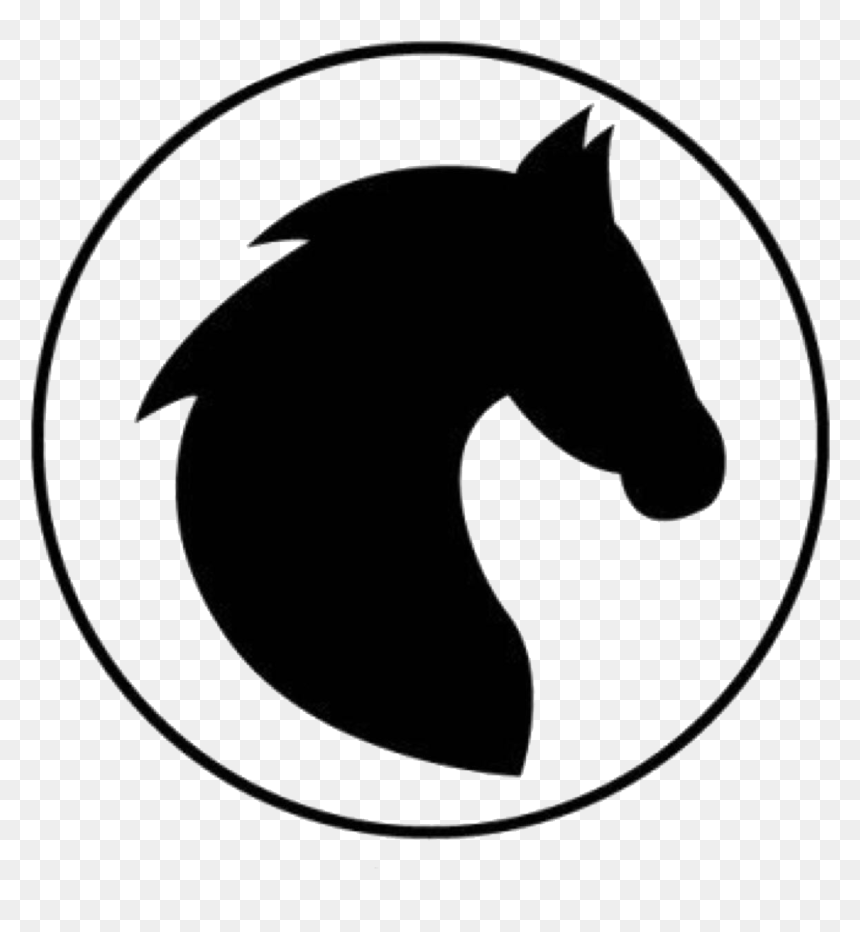 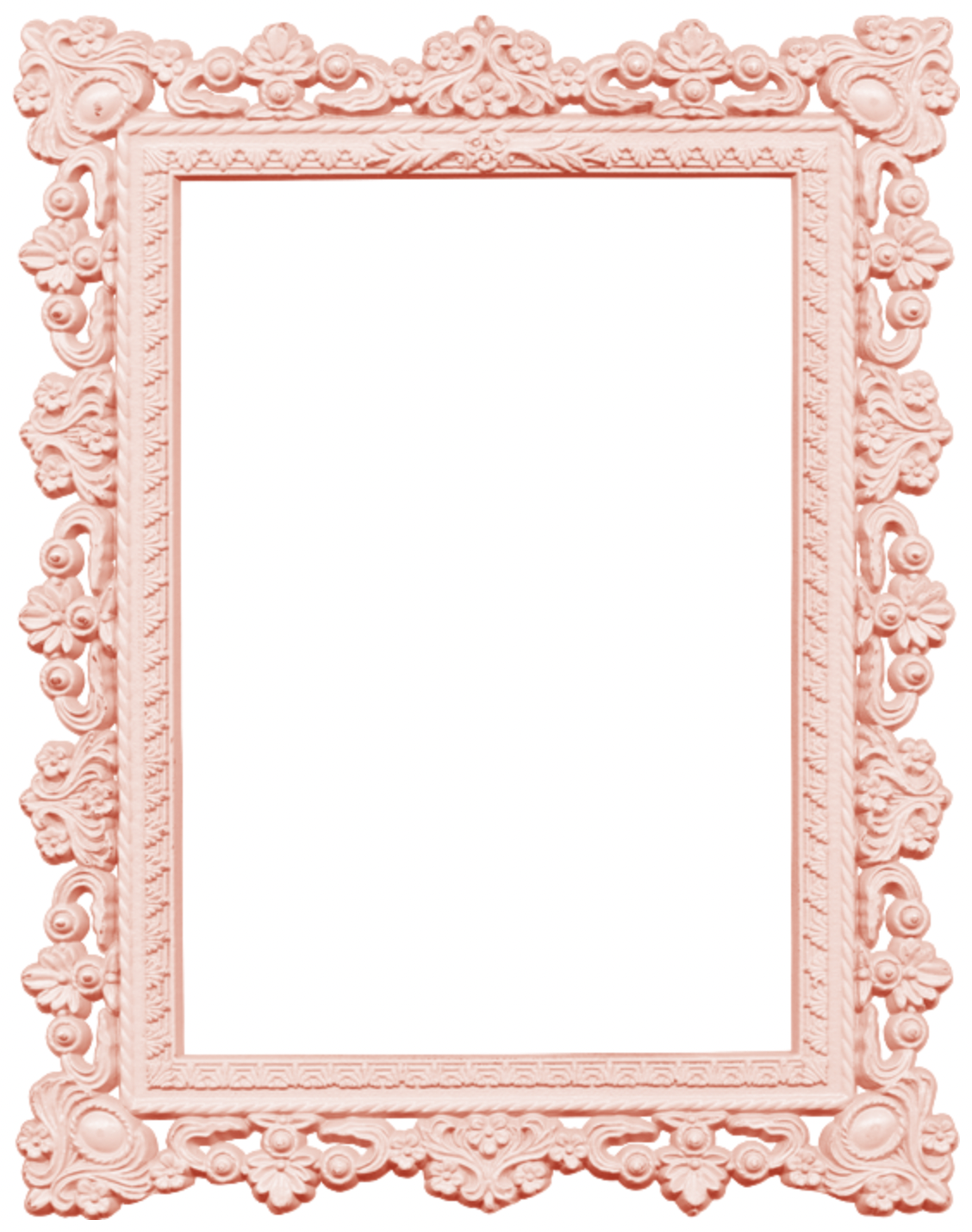 Treffe bruker for evaluering av prototype. Deltakende observasjon

Utfordringer:

Forhandling med bruker

Vanskelig å gjøre hesten helt realistisk

Vi må finne en twist, slik at vi ikke lager noe som allerede finnes i leketøybutikken
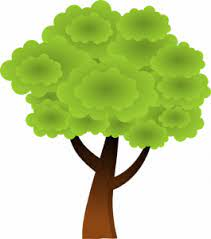 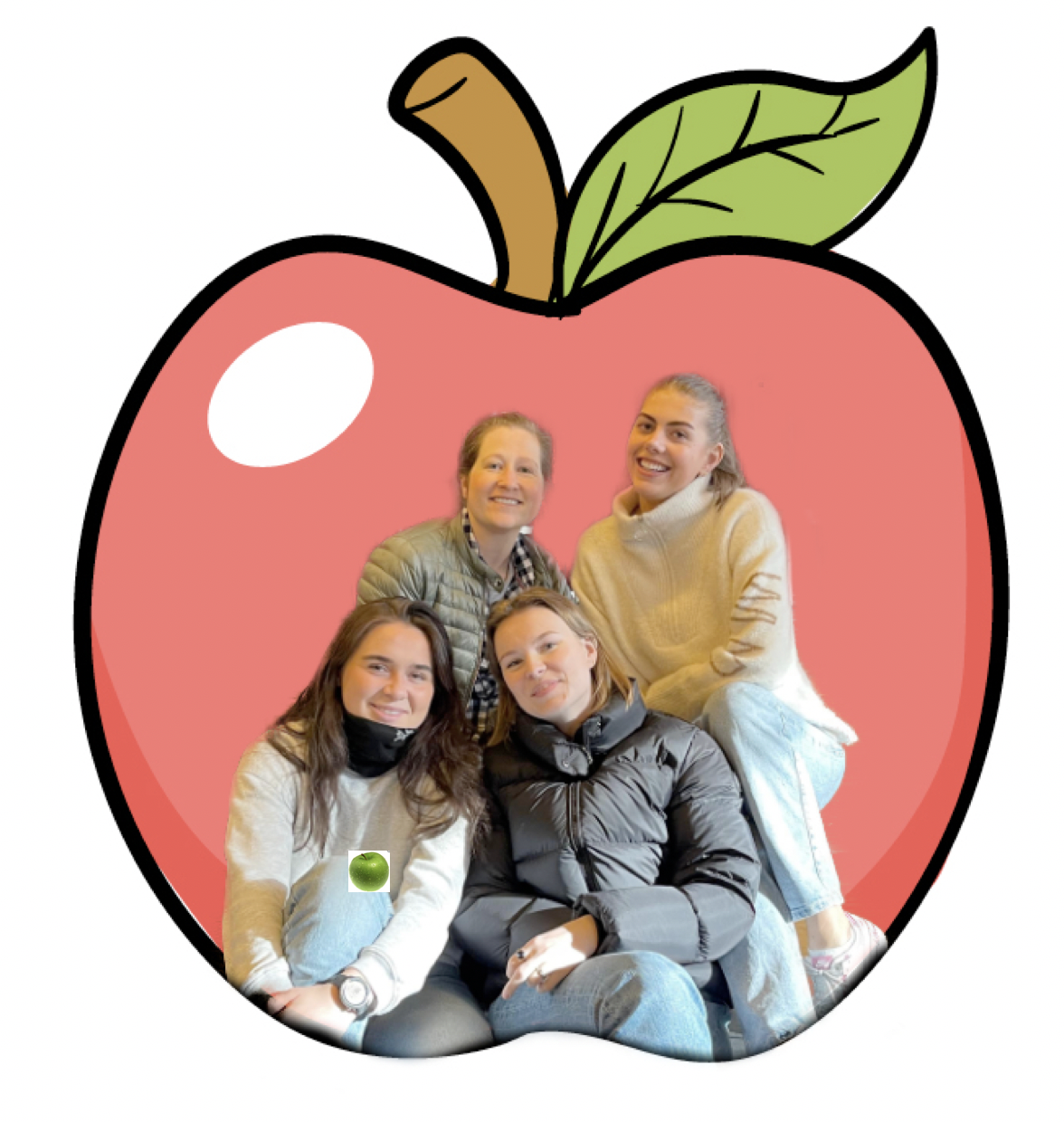 Takk for   ss
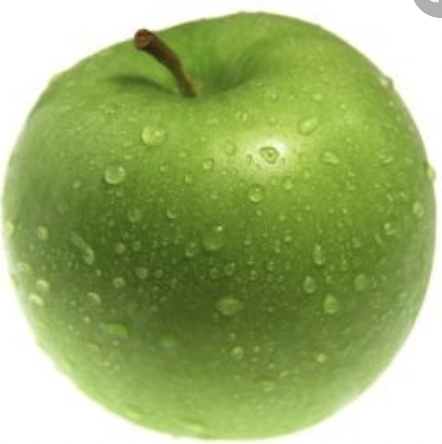 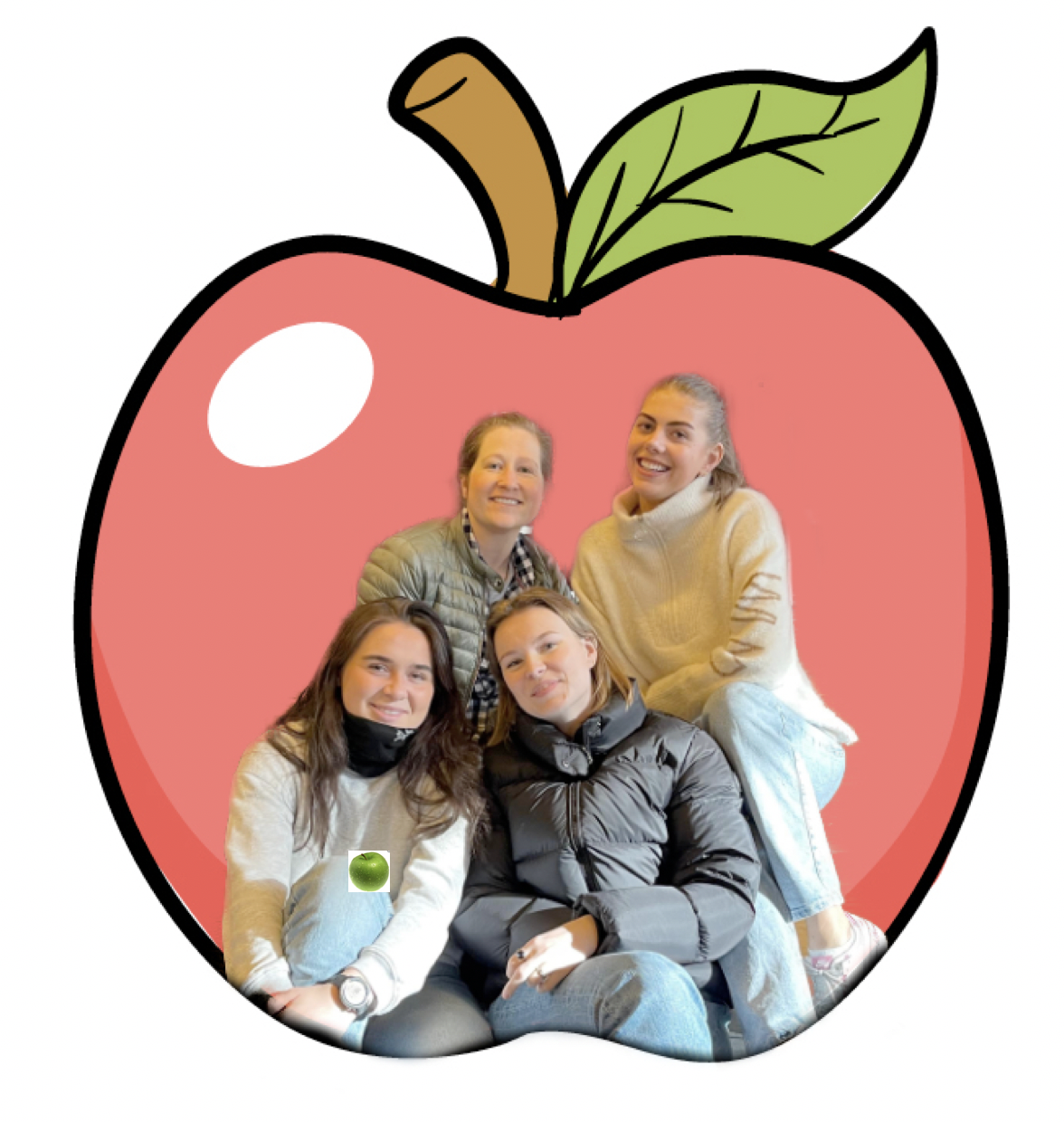 Kilder
Bratteteig, T., & Bratteteig, T. (2021). Design for, med og av brukere : å inkludere brukere i design av informasjonssystemer. Universitetsforlaget. 
By, R. (2009). Form møter form, lek møter teater. Cappelen akademisk. 
Guttu T., Gundersen D., Wangensteen B. (2022). Brikolasje. In Stor norsk ordbok. Hentet 06.05.2022, fra https://www.ordnett.no/search?phrase=brikolasje&publications=55
Tetzchner, S. v. (2012). Utviklingspsykologi (2. utg. ed.). Gyldendal akademisk.